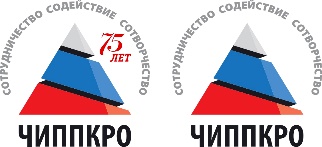 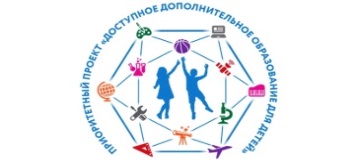 ИНФОРМАЦИОННО-МЕТОДИЧЕСКИЙ ВЕБИНАР 
ДЛЯ РАБОТНИКОВ ОБРАЗОВАНИЯ, КУЛЬТУРЫ, ФИЗИЧЕСКОЙ КУЛЬТУРЫ И СПОРТА

ПРОЕКТИРОВАНИЕ И РЕАЛИЗАЦИЯ КРАТКОСРОЧНЫХ ДОПОЛНИТЕЛЬНЫХ ОБЩЕОБРАЗОВАТЕЛЬНЫХ ПРОГРАММ 
(В ТОМ ЧИСЛЕ В КАНИКУЛЯРНЫЙ ПЕРИОД)
КИСЛЯКОВ Алексей Вячеславович, 
заведующий кафедрой воспитания и дополнительного образования  ГБУ ДПО ЧИППКРО, 
кандидат педагогических наук, доцент 
ЛЯМЦЕВА ЕЛЕНА ВАЛЕРЬЕВНА, 
Заведующий лабораторией учебно-методического обеспечения инновационной деятельности организаций, реализующих дополнительные общеобразовательные программы ресурсного центра ДПО ГБУ ДПО ЧИППКРО
Содержание вебинара разработано в соответствии с мероприятием «Субсидии (Грант) на реализацию пилотных проектов по обновлению содержания и технологий дополнительного образования по приоритетным направлениям» приоритетного проекта «Доступное дополнительное образование для детей» направления (подпрограммы) «Развитие дополнительного образования детей и реализация мероприятий молодежной политики» государственной программы Российской Федерации «Развитие образования»
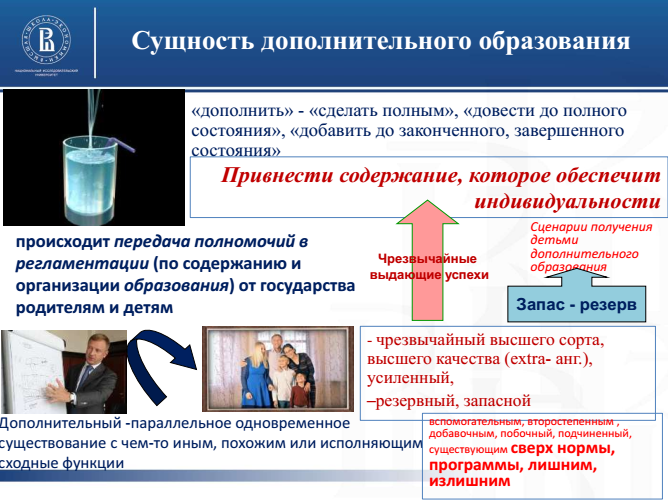 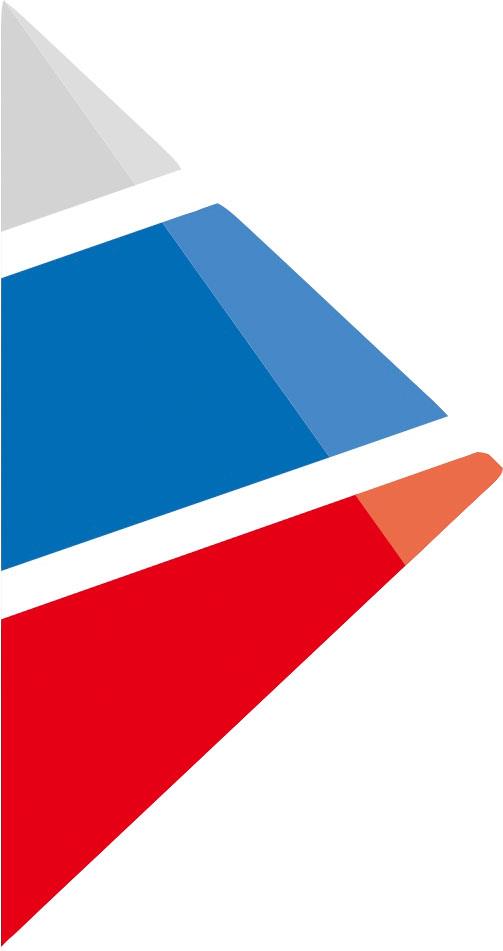 НОВЫЙ ЭТАП ОФОРМЛЕНИЯ СОДЕРЖАНИЯ ДОПОЛНИТЕЛЬНОГО ОБРАЗОВАНИЯ ДЕТЕЙ В РОССИЙСКОЙ ФЕДЕРАЦИИ
направлен на реализацию современной государственной политики в сфере дополнительного образования
обеспечить симметрию дополнительного образования детей по отношению к другим видам образования в области нормирования содержания
обеспечивает сохранение сущности дополнительного образования детей на современном развития отечественной системы образования
реализует благоприятные возможности для оформления содержания дополнительного образования
РЕАЛИЗАЦИЯ КРАТКОСРОЧНЫХ ДОПОЛНИТЕЛЬНЫХ ОБЩЕОБРАЗОВАТЕЛЬНЫХ ПРОГРАММ
Организованная деятельность детей в каникулярный период позволяет сделать дополнительное образование детей непрерывным в течение всего года

Образование детей происходит в любой момент их деятельности

Дополнительное образование детей – это не отдых в свободное от учѐбы время это направленный процесс воспитания и обучения ребенка в привлекательных для него формах, находящийся за рамками общего образовательного процесса
РЕАЛИЗАЦИЯ КРАТКОСРОЧНЫХ ДОПОЛНИТЕЛЬНЫХ ОБЩЕОБРАЗОВАТЕЛЬНЫХ ПРОГРАММ
В УСЛОВИЯХ ДЕТСКОГО ОЗДОРОВИТЕЛЬНОГО ЛАГЕРЯ
ПРОГРАММЫ МОГУТ БЫТЬ
ПРОГРАММА РАЗНОПЛАНОВОЙ ДЕЯТЕЛЬНОСТИ, ОБЪЕДИНЯЮЩАЯ РАЗЛИЧНЫЕ НАПРАВЛЕНИЯ ОТДЫХА, ОЗДОРОВЛЕНИЯ И ВОСПИТАНИЯ ДЕТЕЙ
ПРОГРАММА С ОДНИМ, ГЕНЕРАЛЬНЫМ
(ВЕДУЩИМ, ОСНОВНЫМ) 
НАПРАВЛЕНИЕМ ДЕЯТЕЛЬНОСТИ
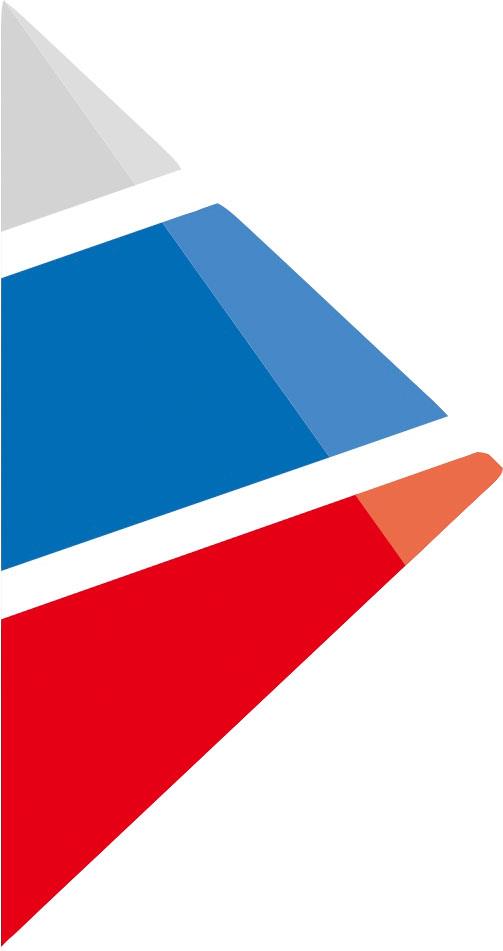 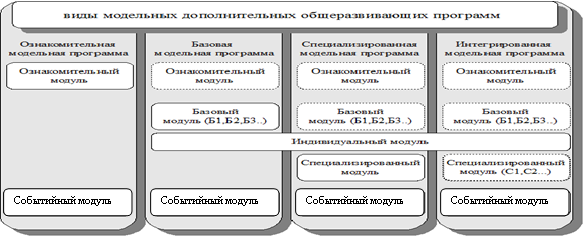 РЕАЛИЗАЦИЯ ОЗНАКОМИТЕЛЬНЫХ КРАТКОСРОЧНЫХ ОБЩЕОБРАЗОВАТЕЛЬНЫХ ДОПОЛНИТЕЛЬНЫХ ПРОГРАММ
ПРИМЕРЫ РЕАЛИЗАЦИ  КРАТКОСРОЧНЫХ ДОПОЛНИТЕЛЬНЫХ ОБЩЕОБРАЗОВАТЕЛЬНЫХ ПРОГРАММ
Дополнительная общеразвивающая общеобразовательная программа «Туризм для всех», реализуемая на базе туристско-спортивного лагеря «Тургояк», МАУДО «ЦДЮТур «Космос» г. Челябинска»

Профильная смена «Школа инженерных технологий и открытий» 
Центра технического творчества МАУДО «ДПШ»


Региональная проектно-инженерная смена «Прорыв: наука и техника»